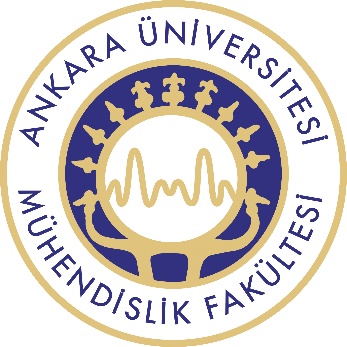 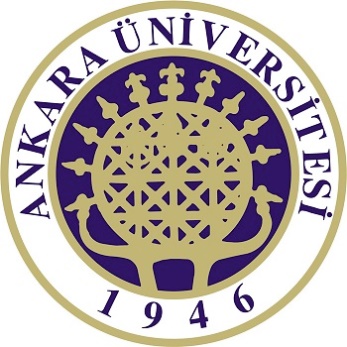 JEM 310 PETROLOJİ
Anaoksit ve iz elementlerin diferansiasyonu ve kayaçlardaki dağılım önemleri Uyg: Termodinamik Uygulamaları
İncesu ignimbiritinde farklı seviyelerden alınan temsili feldspat mikroprop analiz sonuçları
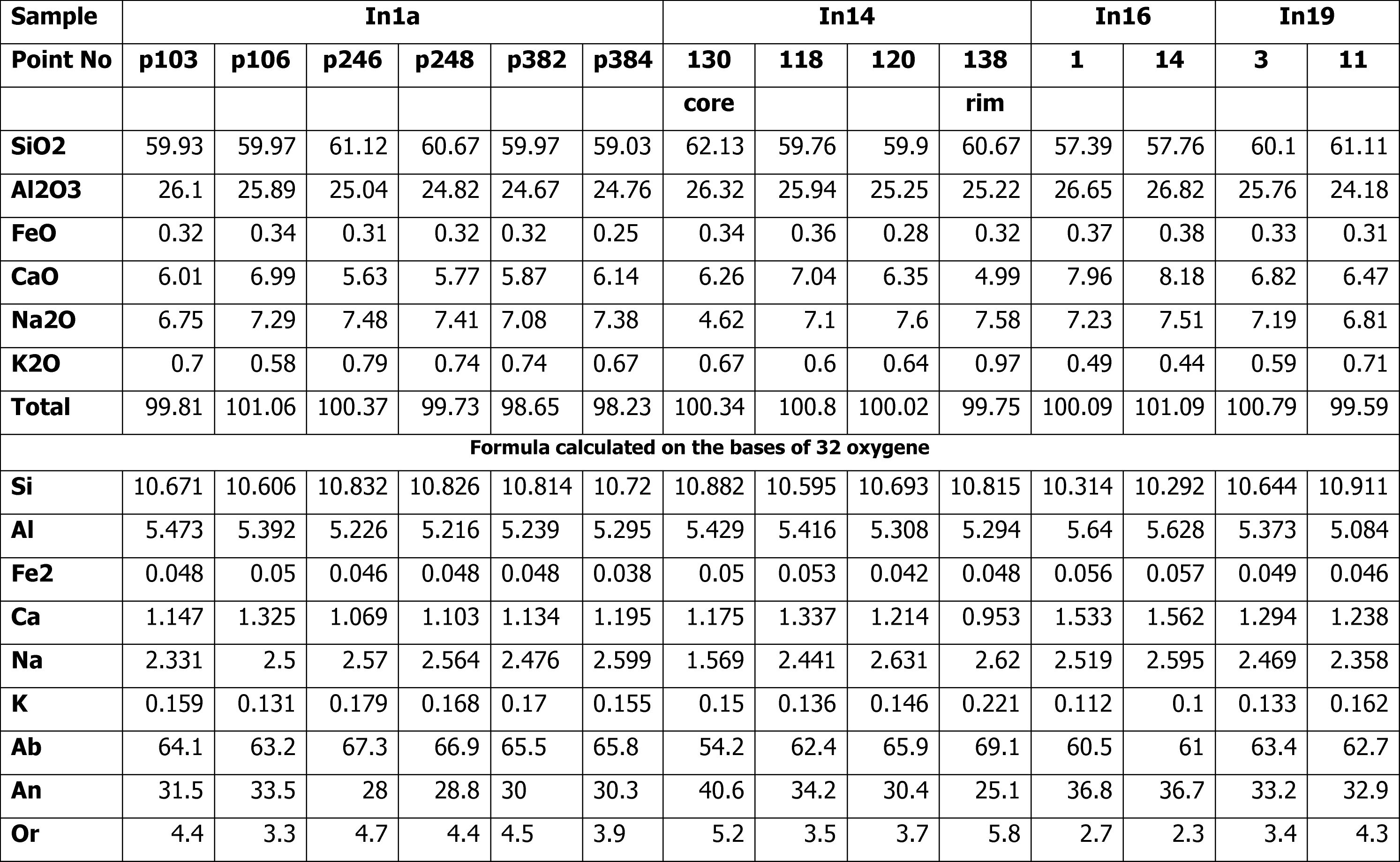 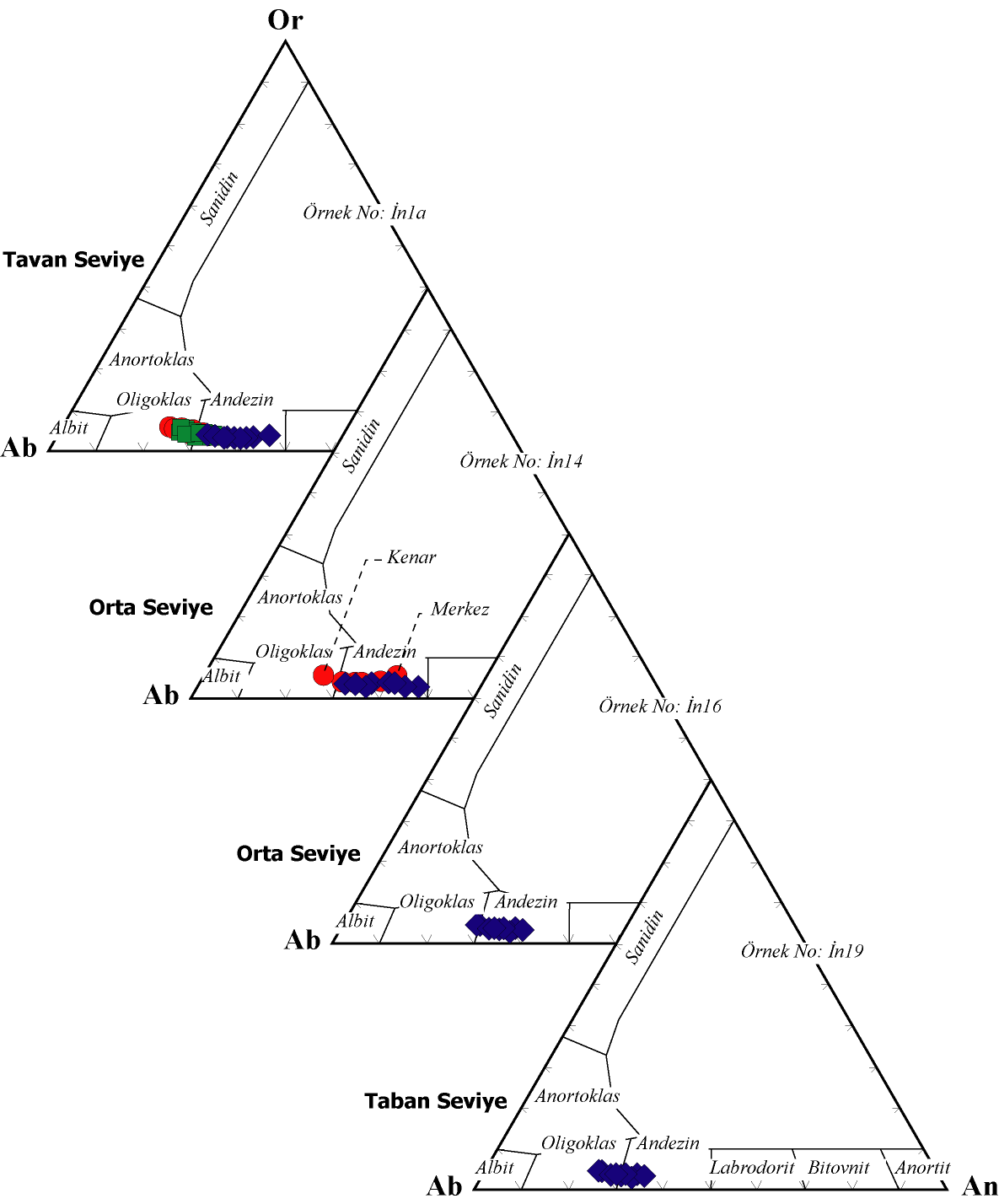 İncesu İgnimbiritine ait feldspat minerallerinin Or-Ab-An sınıflama diyagramındaki konumları
İncesu ignimbiritinde farklı seviyelerden alınan temsili piroksen mikroprop analiz sonuçları (T.Koralay, 2009)
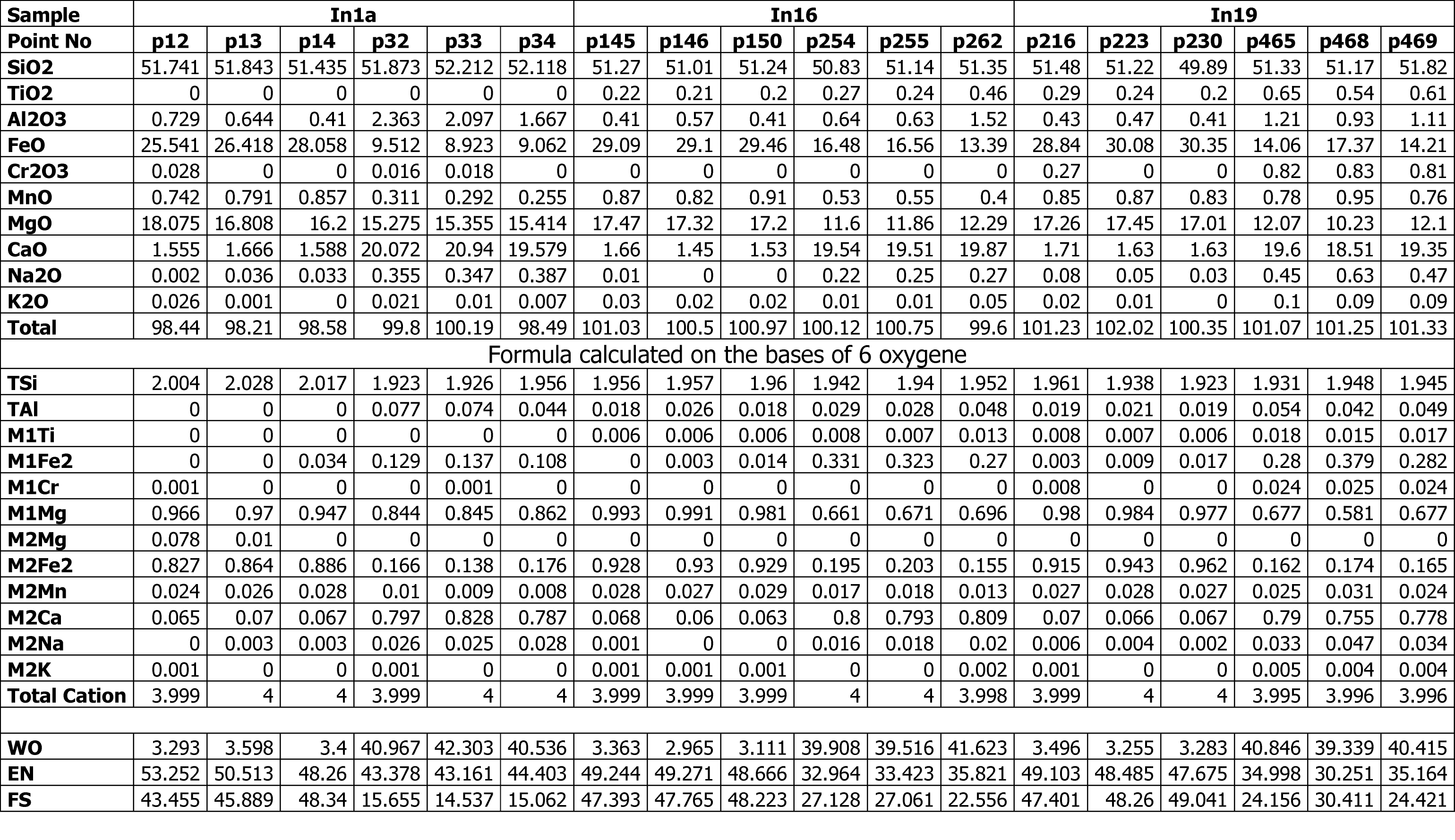 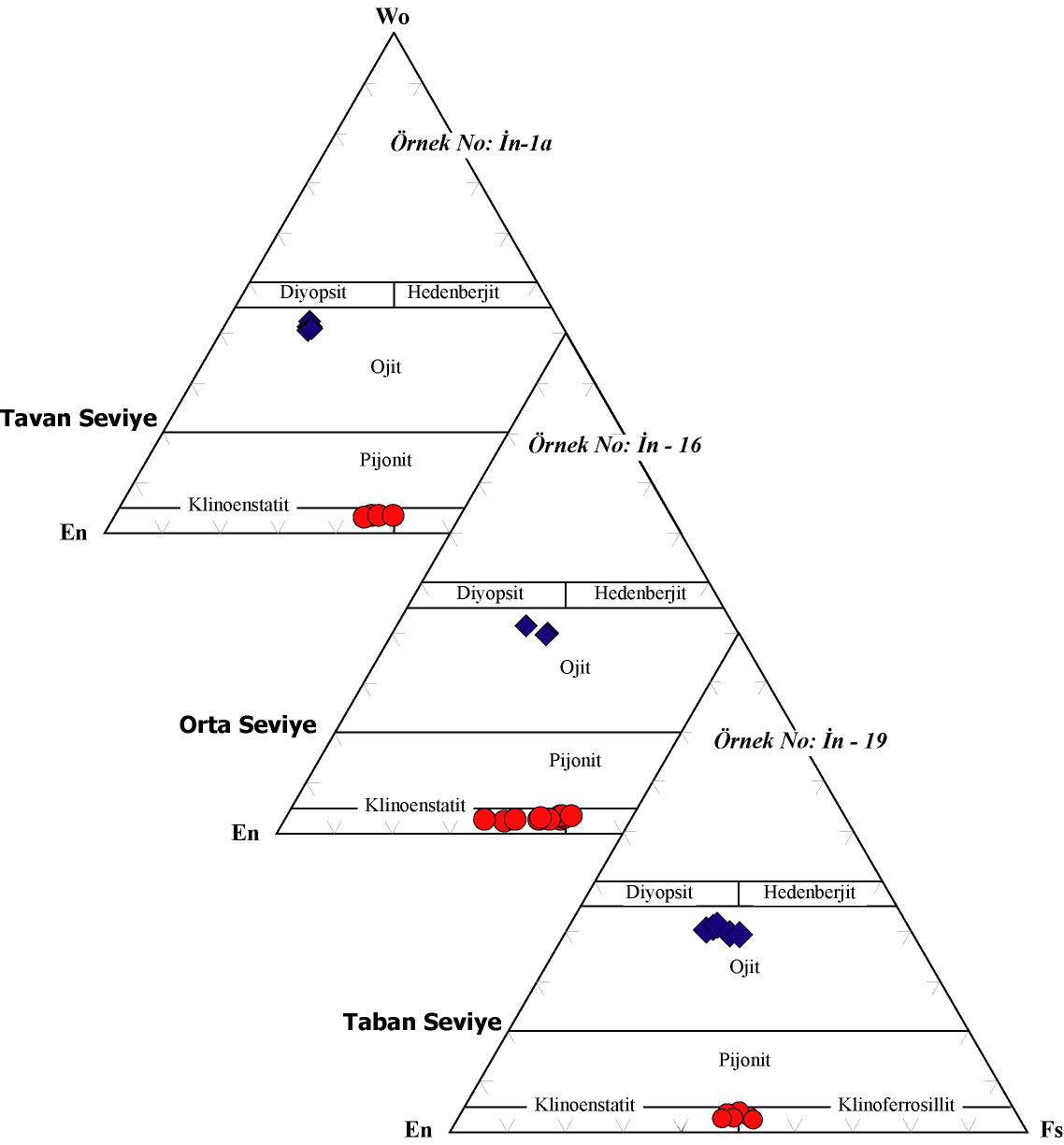 İncesu İgnimbiritine ait piroksen minerallerinin Wo-En-Fs sınıflama diyagramındaki konumları
(Morimoto et al.,1988)
JEOTERMOMETRE ÇALIŞMALARI
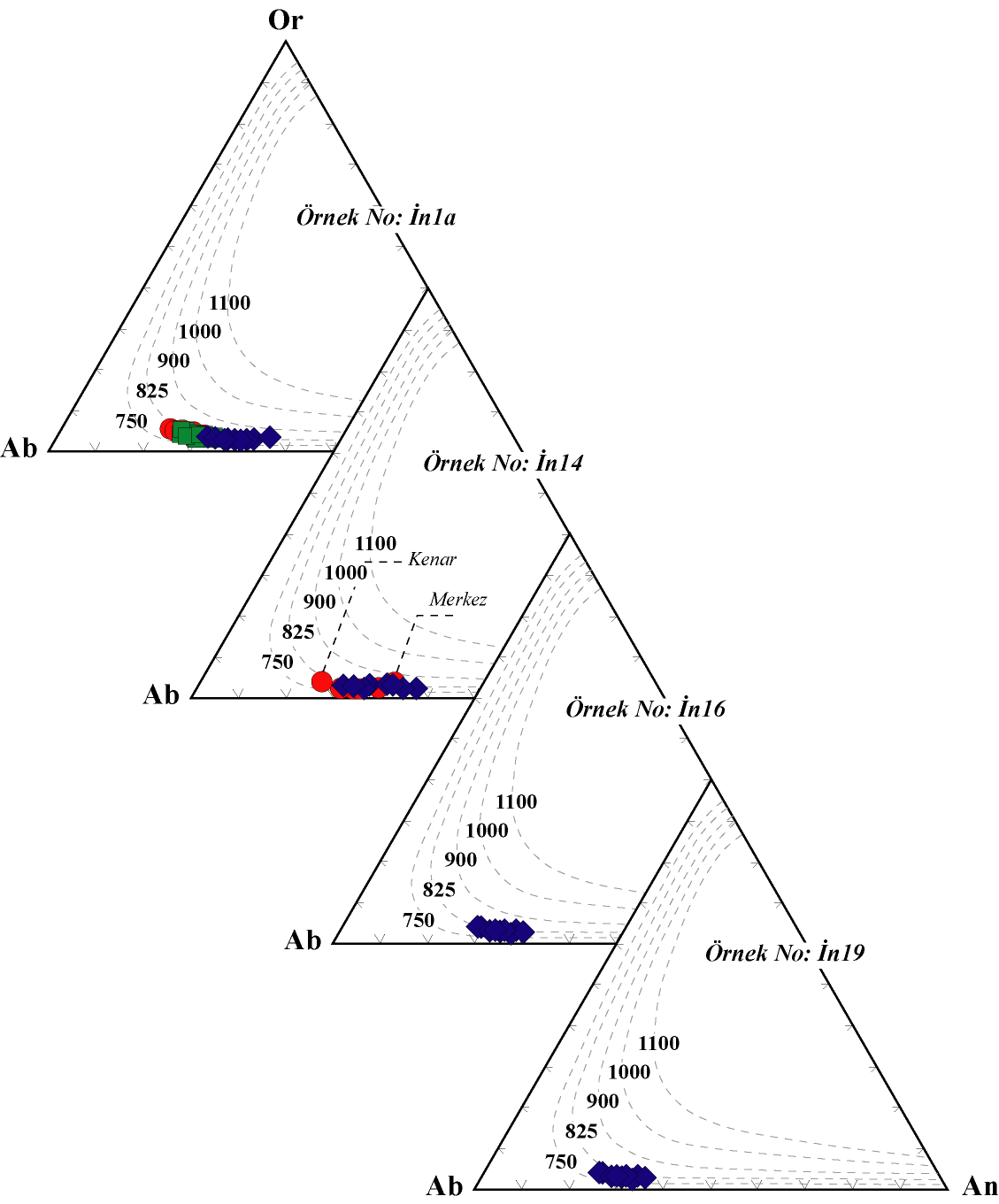 İncesu İgnimbiritine ait feldspat minerallerinin Or-Ab-An diyagramındaki konumları
Sıcaklık eğrileri 750, 825, 1000 ve1100 oC 1 kbar basınç altında ve 900 oC  0.5 kbar basınç altındaki durumları göstermektedir (Fuhrman&Lindsley, 1988)
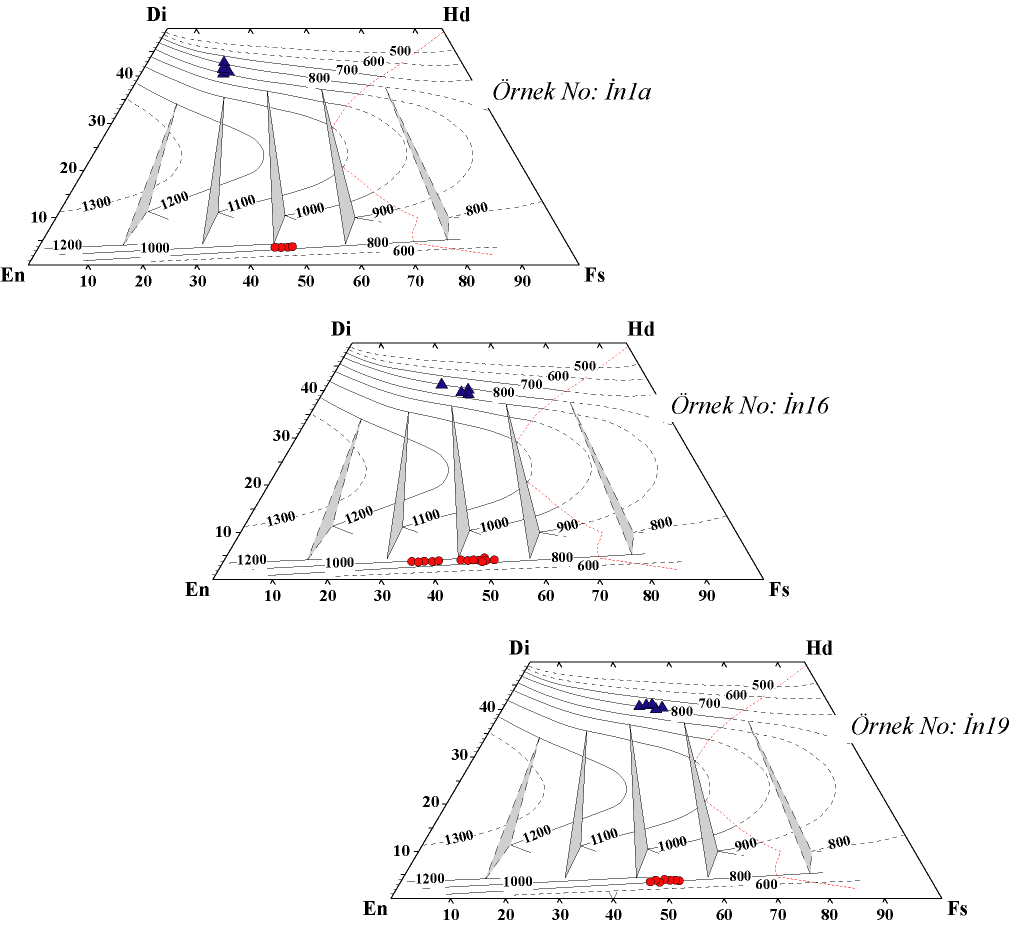 İncesu İgnimbiritine ait piroksen minerallerinin Di-Hd-En-Fs diyagramındaki konumları
Sıcaklık eğrileri 1 atm basınç altındaki durumları göstermektedir. 
(Lindsley,1988)